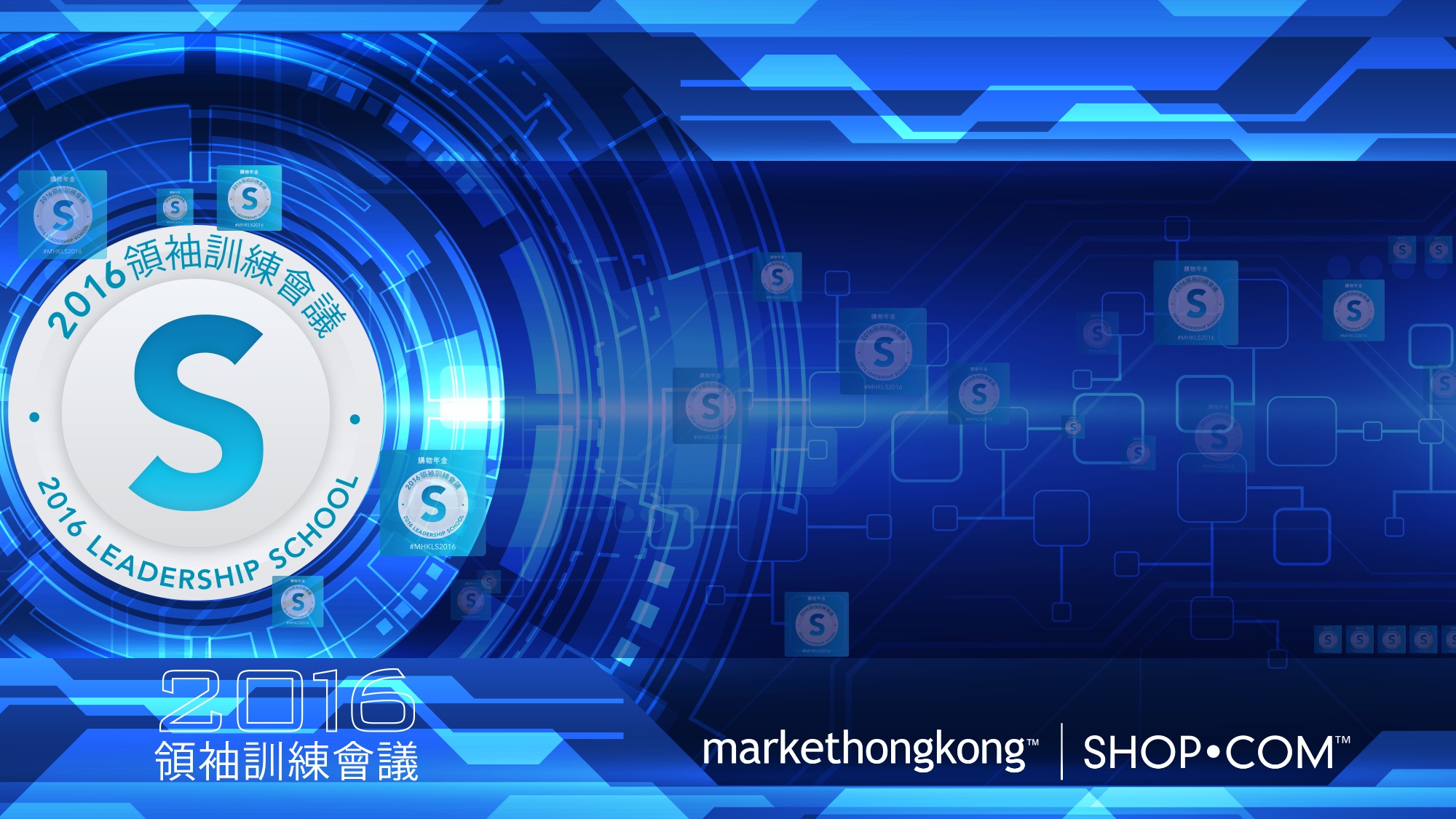 複製的力量
The Power of Duplication
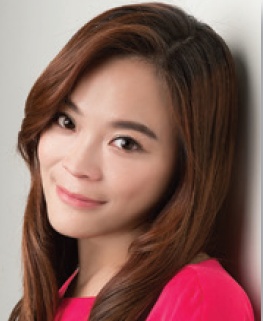 Stacy Tung
執行副總裁級
Executive Field Vice President
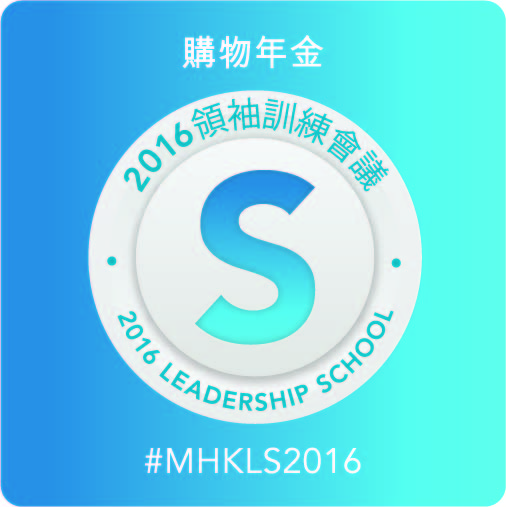 本簡報中提到的收入等級純屬舉例說明，無意代表美安香港超連鎖™店主的一般收入，也無意表示任何超連鎖™店主皆可賺取同等收入。美安香港超連鎖™店主的成功與否，取決於其在發展事業時的努力、才能與投入程度。The income levels mentioned in the following presentation are for illustration purposes only. They are not intended to represent the income of a typical Market Hong Kong UnFranchise ™Owner, nor are they intended to represent that any given Independent UnFranchise ™ Owner will earn income in that amount. The success of any Market Hong Kong Independent UnFranchise ™ Owner will depend upon the amount of hard work, talent, and dedication which he or she devotes to building his or her Market Hong Kong Business.
Stacy Tung  董宥均

10 years as a Teacher
National Taipei University of Education

September, 2005 joined Market Taiwan
Executive Field Vice President

4 years UBP Coordinator
2 years Taipei LS Coordinator
8 years Certified Trainer 
2 years TLS Coach
Millions Dollar’s Club Member
Global Advisory Council Member

Hit  UFO 28 times
      President’s Challenge 14 times
      Motives Challenge 12 times
      Webcenter Challenge 6 times
      TLS Challenge 3 times
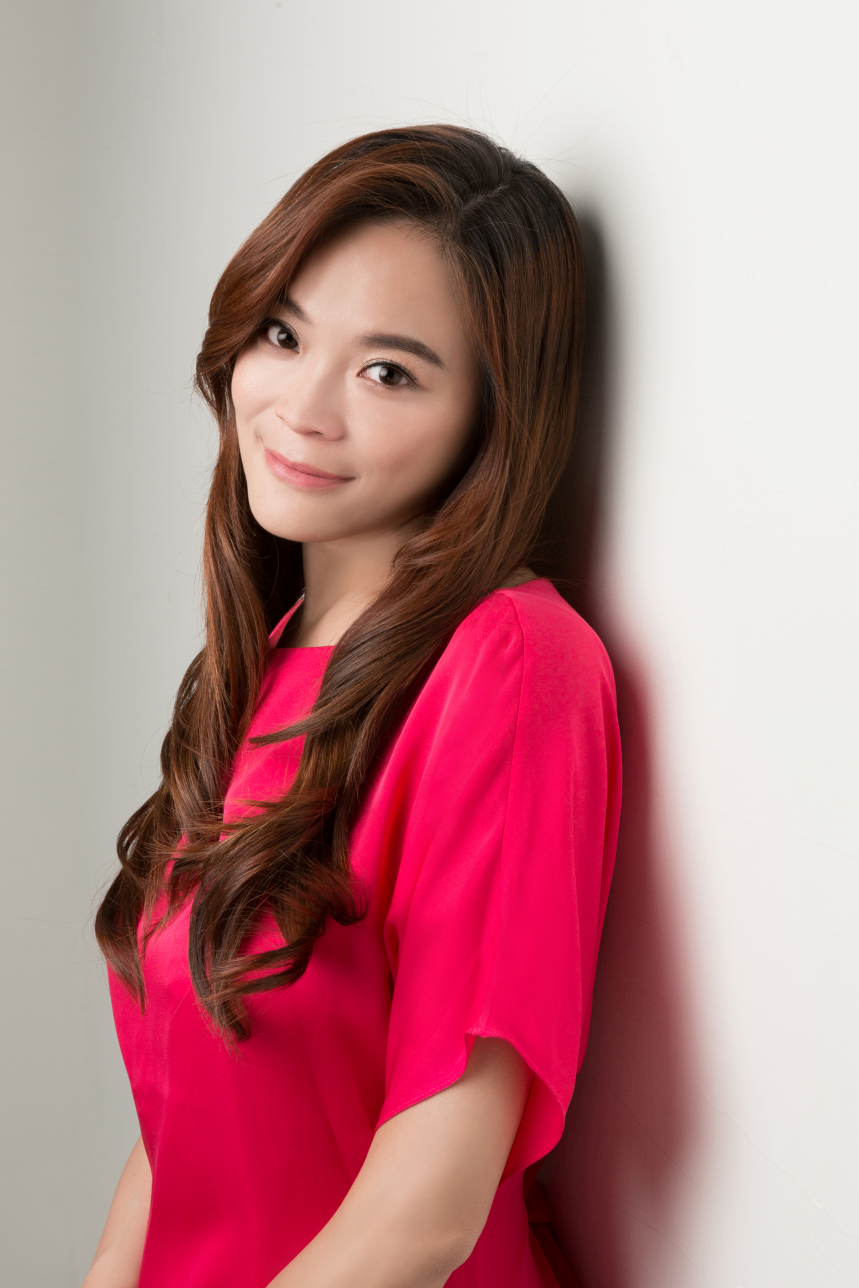 Duplication
2016 Market Hong Kong Leadership School
董宥均 Stacy Tung
Duplicate the system
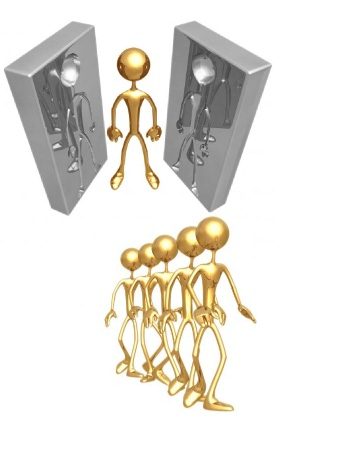 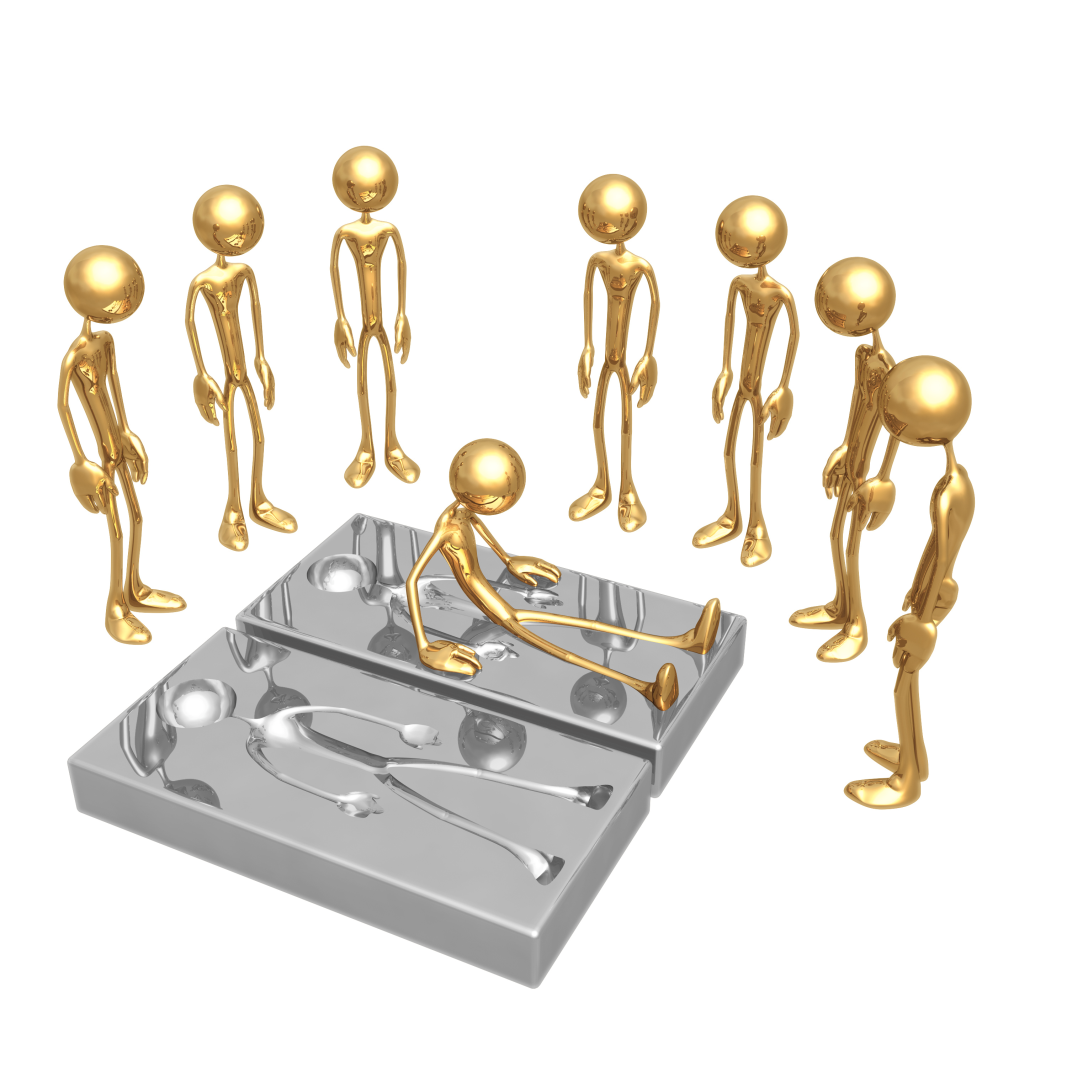 Are you ready to change?
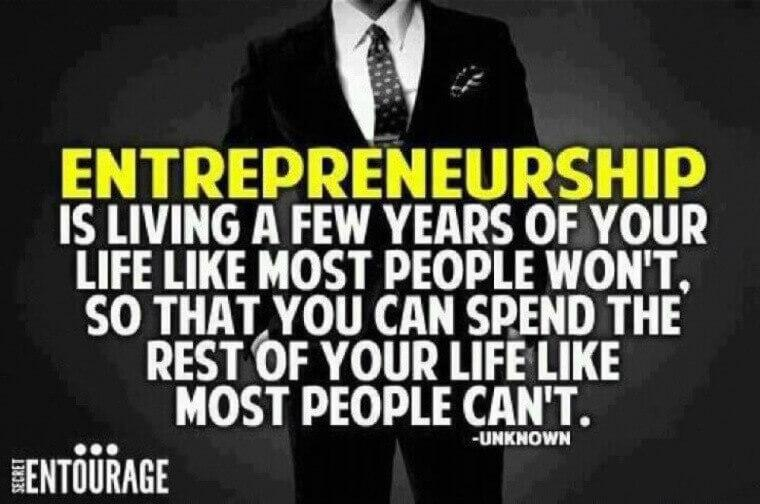 What’s the difference?
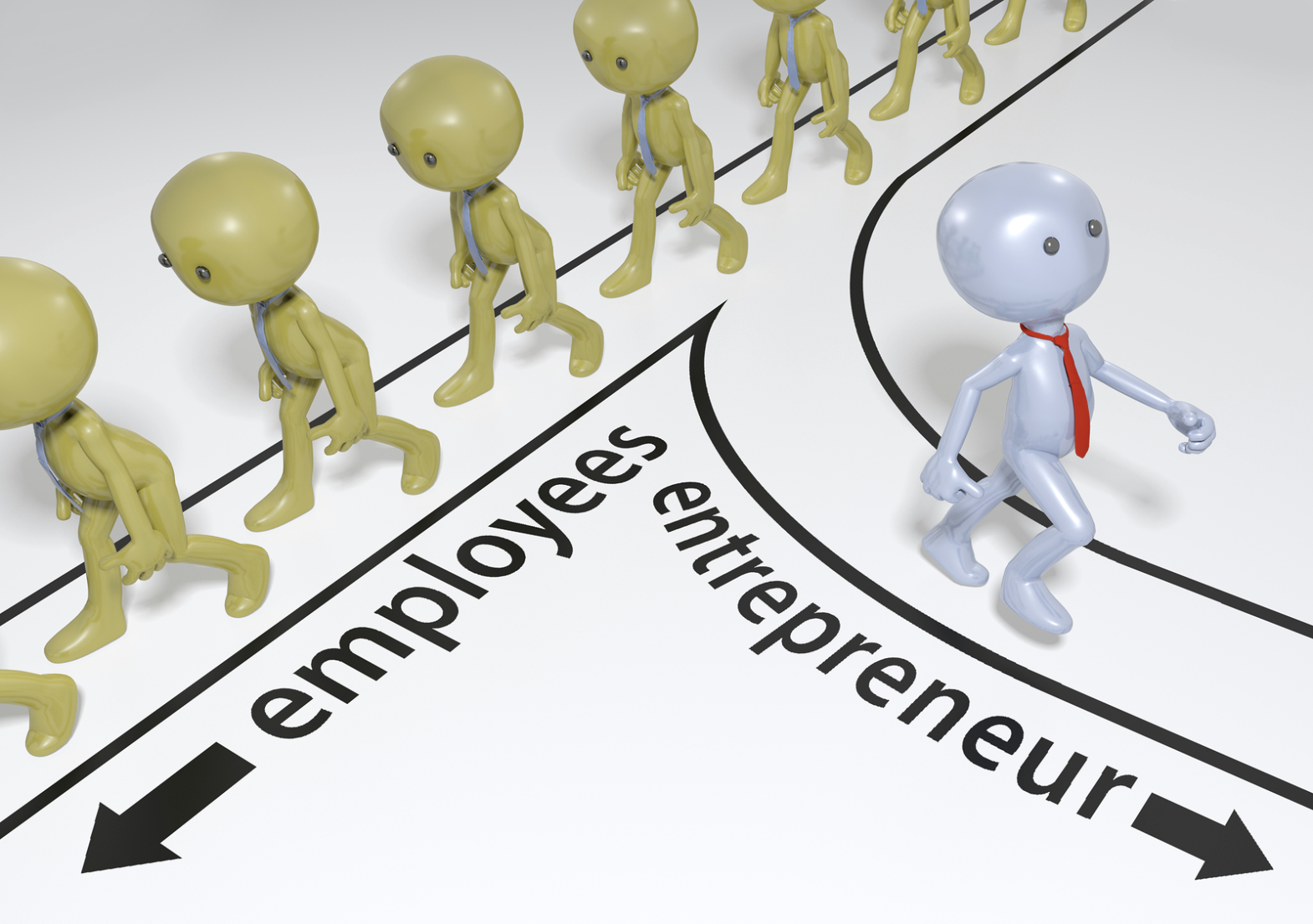 Attitude?
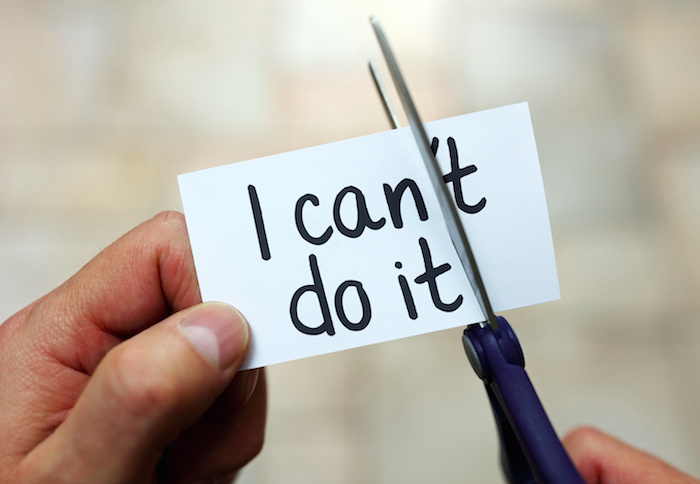 knowledge?
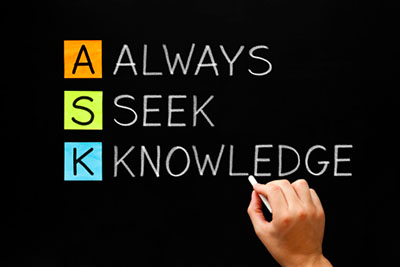 goals?
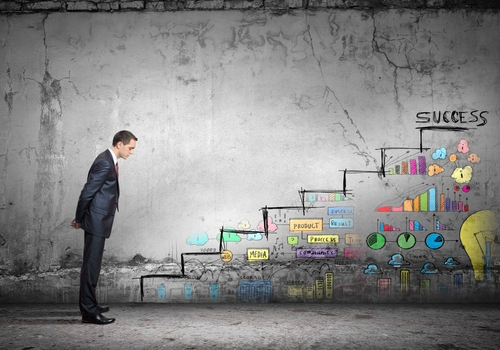 Action plans?
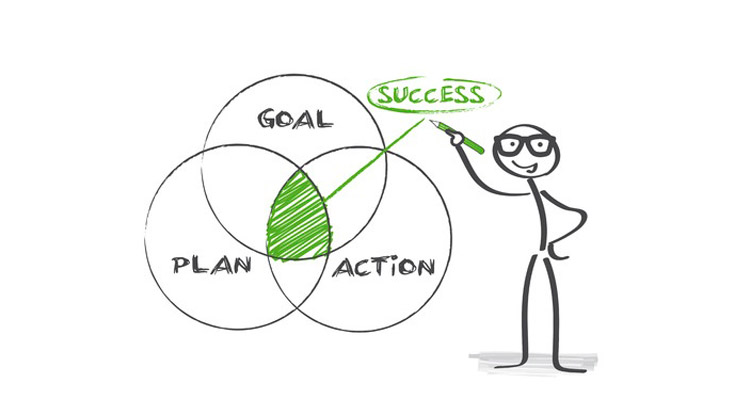 Retail yourself?
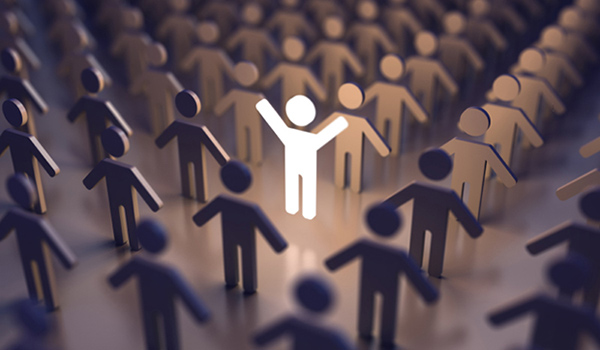 Share your life?
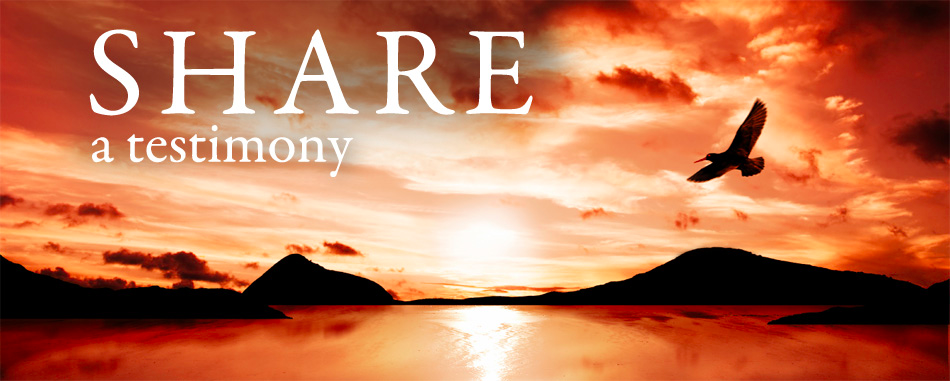 Duplicate the system
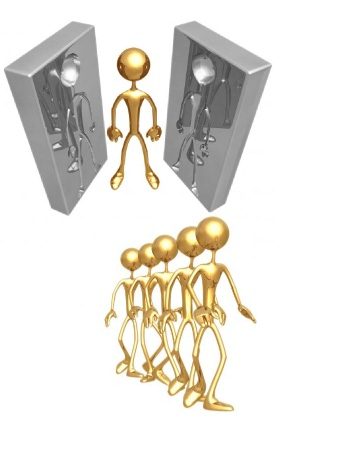 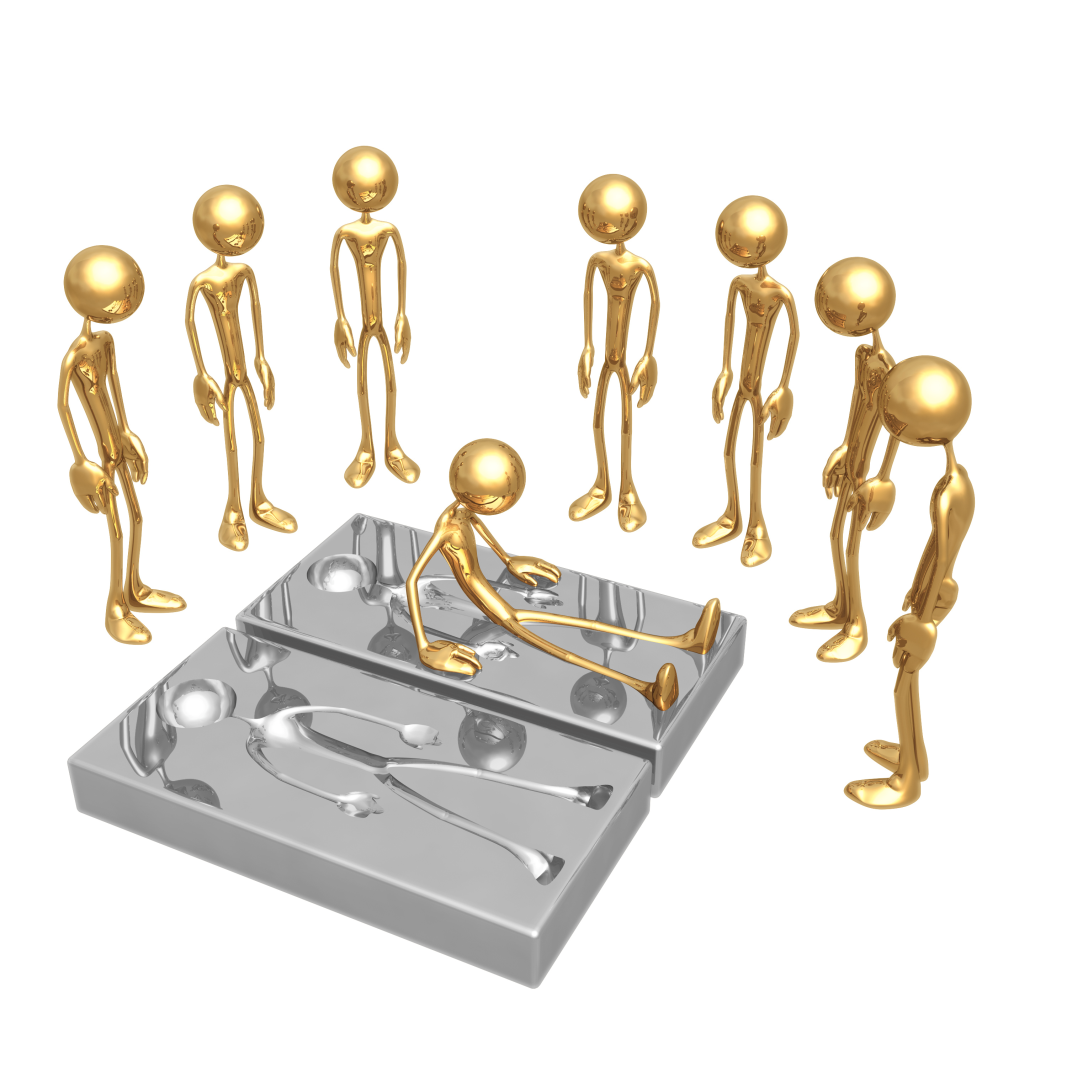 Build a dream team
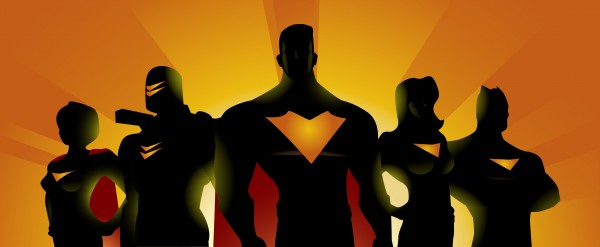 Create a team culture
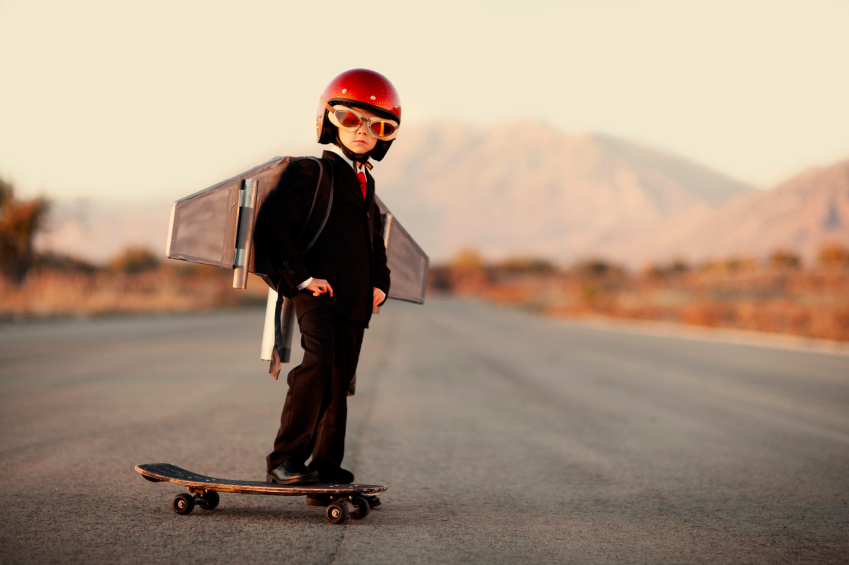 If you don’t have 
                              GREAT 
                   CULTURE
    You won’t attract 
          GREAT PEOPLE
You are not alone
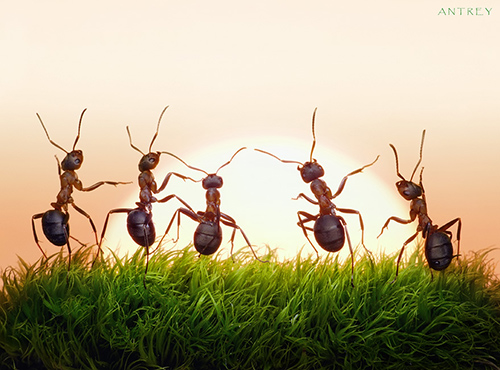 Work hard in silence
Let your success be your noise